National statistical systems, SDG2 and data availability
Morten Jerven
Norwegian University of Life Sciences
www.mortenjerven.com
@mjerven
A Knowledge Problem
The Symptom of a Knowledge Problem
On the 5th of November, 2010, Ghana Statistical Services announced that its GDP for the year 2010 was revised to 44.8 billion cedi, as compared to the previously estimated 25.6 billion cedi.
This meant an increase in the income level of Ghana by about 60 percent and, in dollar values, the increase implied that the country moved from being a low income country to a middle income country overnight.

Undoubtedly – This good news, but a knowledge problem emerges.
Reactions
Todd Moss at CGD: Boy we really don’t know anything!
Andy Sumner and Charles Kenny in the Guardian:  Ghana escapes the ‘poverty trap’. Paul Collier and Dambisa Moyo are wrong!
UNDP in Ghana:  It is a statistical illusion.
Shanta Devarajan, World Bank Chief Economist for Africa: declares Africa’s statistical tragedy.
Is Africa much richer than we think?
Nigeria just announced the GDP figures – GDP almost doubled…

In 2012 I guesstimated (in African Affairs) that GDP in Nigeria was underestimated that were about 40 ‘Malawis’  unaccounted for inside Nigeria…
Is Africa much richer than we think?
Nigeria just announced the GDP figures – GDP doubled…

In 2012 I guesstimated (in African Affairs) that GDP in Nigeria was underestimated that were about 40 ‘Malawis’  unaccounted for inside Nigeria…
	Turns out there were 58…
Poor Numbers
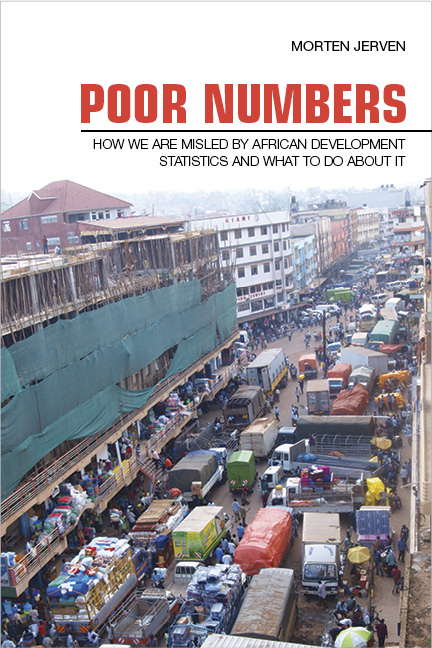 1. What Do We Know about Income and Growth in Africa?
2. Measuring African Wealth and Progress
3. Facts, Assumptions, and Controversy: Lessons from the Datasets
4. Data for Development: Using and Improving African Statistics
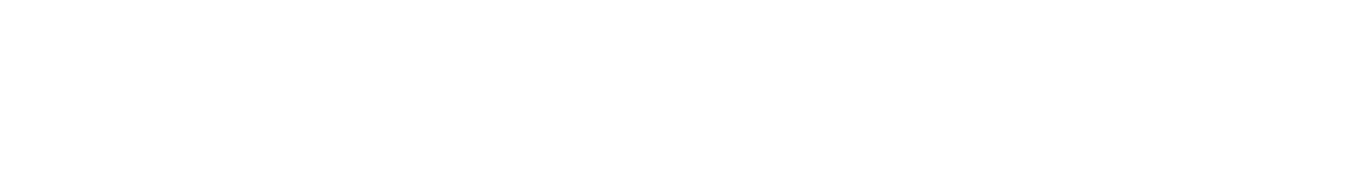 Thematic questions
Can we assume that SDG2 is fully aligned with national priorities, policies and strategies? To what extent have policies and strategies been put into place that will enable achievement of SDG2? What did the development community learn about how to combat hunger and malnutrition since 1990 and how did countries go about promoting food security and sustainable agriculture? What does this mean for the willingness of national governments to monitor and evaluate SDG2?
How well are national M&E systems equipped to track progress on SDG2 and other related SDGs? How has data availability at country level improved with regard to SDG2? What do we know about past experiences in tracking progress in combating hunger and malnutrition? How well are national M&E system equipped in measuring tracking improvements in food security, nutrition and sustainable agriculture?
What will be critical capacity gaps and data gaps? What are the experiences, good practices and pitfalls of national M&E systems under the MDG era? And to what extent will this change under the SDGs?
‘End hunger, achieve food security and improved nutrition and promote sustainable agriculture’
2.1 by 2030 end hunger and ensure access by all people, in particular the poor and people in vulnerable situations including infants, to safe, nutritious and sufficient food all year round 
2.2 by 2030 end all forms of malnutrition, including achieving by 2025 the internationally agreed targets on stunting and wasting in children under five years of age, and address the nutritional needs of adolescent girls, pregnant and lactating women, and older persons 
2.3 by 2030 double the agricultural productivity and the incomes of small-scale food producers, particularly women, indigenous peoples, family farmers, pastoralists and fishers, including through secure and equal access to land, other productive resources and inputs, knowledge, financial services, markets, and opportunities for value addition and non-farm employment 
2.4 by 2030 ensure sustainable food production systems and implement resilient agricultural practices that increase productivity and production, that help maintain ecosystems, that strengthen capacity for adaptation to climate change, extreme weather, drought, flooding and other disasters, and that progressively improve land and soil quality 
2.5 by 2020 maintain genetic diversity of seeds, cultivated plants, farmed and domesticated animals and their related wild species, including through soundly managed and diversified seed and plant banks at national, regional and international levels, and ensure access to and fair and equitable sharing of benefits arising from the utilization of genetic resources and associated traditional knowledge as internationally agreed 
2.a increase investment, including through enhanced international cooperation, in rural infrastructure, agricultural research and extension services, technology development, and plant and livestock gene banks to enhance agricultural productive capacity in developing countries, in particular in least developed countries 
2.b. correct and prevent trade restrictions and distortions in world agricultural markets including by the parallel elimination of all forms of agricultural export subsidies and all export measures with equivalent effect, in accordance with the mandate of the Doha Development Round 
2.c. adopt measures to ensure the proper functioning of food commodity markets and their derivatives, and facilitate timely access to market information, including on food reserves, in order to help limit extreme food price volatility
‘End hunger, achieve food security and improved nutrition and promote sustainable agriculture’
2.1 by 2030 end hunger and ensure access by all people, in particular the poor and people in vulnerable situations including infants, to safe, nutritious and sufficient food all year round 
2.2 by 2030 end all forms of malnutrition, including achieving by 2025 the internationally agreed targets on stunting and wasting in children under five years of age, and address the nutritional needs of adolescent girls, pregnant and lactating women, and older persons 
2.3 by 2030 double the agricultural productivity and the incomes of small-scale food producers, particularly women, indigenous peoples, family farmers, pastoralists and fishers, including through secure and equal access to land, other productive resources and inputs, knowledge, financial services, markets, and opportunities for value addition and non-farm employment 
2.4 by 2030 ensure sustainable food production systems and implement resilient agricultural practices that increase productivity and production, that help maintain ecosystems, that strengthen capacity for adaptation to climate change, extreme weather, drought, flooding and other disasters, and that progressively improve land and soil quality 
2.5 by 2020 maintain genetic diversity of seeds, cultivated plants, farmed and domesticated animals and their related wild species, including through soundly managed and diversified seed and plant banks at national, regional and international levels, and ensure access to and fair and equitable sharing of benefits arising from the utilization of genetic resources and associated traditional knowledge as internationally agreed 
2.a increase investment, including through enhanced international cooperation, in rural infrastructure, agricultural research and extension services, technology development, and plant and livestock gene banks to enhance agricultural productive capacity in developing countries, in particular in least developed countries 
2.b. correct and prevent trade restrictions and distortions in world agricultural markets including by the parallel elimination of all forms of agricultural export subsidies and all export measures with equivalent effect, in accordance with the mandate of the Doha Development Round 
2.c. adopt measures to ensure the proper functioning of food commodity markets and their derivatives, and facilitate timely access to market information, including on food reserves, in order to help limit extreme food price volatility
Preliminary Answers
Can we assume that SDG2 is fully aligned with national priorities, policies and strategies? Avoiding hunger and doubling agricultural productivity is a principle one can align behind – but ensures access may be more controversial. Trade offs between sustainability and doubling productivity? Increase investment? Depends on current ratios, returns and capital scarcity. Scale bias? Correct and prevent trade restrictions has not been possible through WTO rounds for four decades.  Unclear what proper functioning of markets entails.
How well are national M&E systems equipped to track progress on SDG2 and other related SDGs? Not well. Agricultural productivity is not well measured. “Sustainable” is not part of current national measurement strategies.
What will be critical capacity gaps and data gaps? Somewhat unchanged – data gaps on production, food and nutrition persist (though somewhat improved) – new challenges: ‘sustainability’, ‘volatility’, ‘investment’ and focus on functioning of markets and resilience of ecosystems.
The knowledge problem in Agricultural Statistics in African countries
African Development Bank 2013 report on GDP statistics:
“Few countries conduct regular surveys or censuses of agriculture”
FAO Agricultural bulletin board on data dissemination and quality of statistics: only two African countries are considered to have high standards in data collection, while standards in 21 countries remain low.
‘very few studies permit direct comparison over time using comparable measures’ (Foster and Rosenzweig 2015)
‘Past investments and technical assistance efforts in the area of agricultural statistics have failed to produce sustainable systems, while existing statistics continue to suffer from poor quality, lack of relevance, and little use in national policy dialogues’ (Binswanger, 2008).
‘the existing lack of consensus on protocols and standards has resulted in agricultural statistics that suffer from uncertain quality, poor comparability and low credibility’ (Carletto et al 2015)
Traditional Sources of Knowledge
Administrative data 

Agricultural Census

Agriculture Surveys
Traditional Sources of Knowledge
Administrative data
Unreliable – may be subject to political pressure. Lack of resources and unclear standards of reporting.
Agricultural Census
Expensive and gives detailed exhaustive information about the total picture, but will take long time to integrate into SDG2 needs.
Agriculture Surveys
Depends on recall. Diaries show that recall is weak. Design yields technical (yet inaccurate) answers, that are not always relevant for policy.

Other issues: livestock data, prices and difficulty of measuring small areas correctly.
Counting Crops
Calogero Carletto, Dean Jolliffe & Raka Banerjee in “From Tragedy to Renaissance:
Improving Agricultural Data for Better Policies” in Morten Jerven and Deborah Johnston (2015) “Statistical Tragedy in Africa? Evaluating the Data Base for African Economic Development”, Special Issue in the Journal of Development Studies.
Counting Crops
Calogero Carletto, Dean Jolliffe & Raka Banerjee in “From Tragedy to Renaissance:
Improving Agricultural Data for Better Policies” in Morten Jerven and Deborah Johnston (2015) “Statistical Tragedy in Africa? Evaluating the Data Base for African Economic Development”, Special Issue in the Journal of Development Studies.
Counting Crops
Calogero Carletto, Dean Jolliffe & Raka Banerjee in “From Tragedy to Renaissance:
Improving Agricultural Data for Better Policies” in Morten Jerven and Deborah Johnston (2015) “Statistical Tragedy in Africa? Evaluating the Data Base for African Economic Development”, Special Issue in the Journal of Development Studies.
Counting Crops
Calogero Carletto, Dean Jolliffe & Raka Banerjee in “From Tragedy to Renaissance:
Improving Agricultural Data for Better Policies” in Morten Jerven and Deborah Johnston (2015) “Statistical Tragedy in Africa? Evaluating the Data Base for African Economic Development”, Special Issue in the Journal of Development Studies.
Knowledge & Governance
Knowledge & Governance
Our knowledge based on statistics is doubly biased – we know less about poor economies, and we know less about the poor people who live in poor economies.

Where does this leave ‘evidence based policy’ in development? (evidence plays a role in formulating, following and evaluating policy) 
Statistical priority signals policy priority. Lack of data may mean lack of policy. Example: no data on agricultural food production = no policy on food production etc...
Knowledge and Governance:
Knowledge questions:

Do fertilizers work?


Are some parts of the agrarian economy growing fast?
Knowledge and Governance
Knowledge questions: 
Governance Questions:
Do fertilizers work?
1.    Is our fertilizer subsidy program profitable and equitable?

2. Are some parts of the agrarian economy growing fast?
2. Are rural living standards increasing?
Fertilizers: do they work?
Scholarly Knowledge Solution:
	Duflo et al (2008) did a randomized controlled trial with 	smallholders in Kenya – gave some farmers no fertilizer, 	some 	too little, some just right, and some too much. “fertilizer, when 	used in appropriate quantities, is highly profitable” 
Political Governance Problem:
	Malawi had what was thought to be a successful fertilizer subsidy 	program. Jeffrey Sachs in New York Times: “Farm yields soared 	once nitrogen got back into the depleted soils” 
	Jerven (2013) documents: for 2006/7 MoA data showed: 3.4 million 	metric tonnes of maize, but 2006/7 census showed 2.1 million. Why: 	per capita vouchers (ghost farmers: discrepancy of 1 million 	housholds) and yields (NSO: 1.6; MoA: 2 FAO: 2.7 (000’kg p ha)
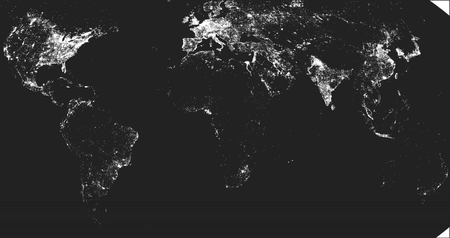 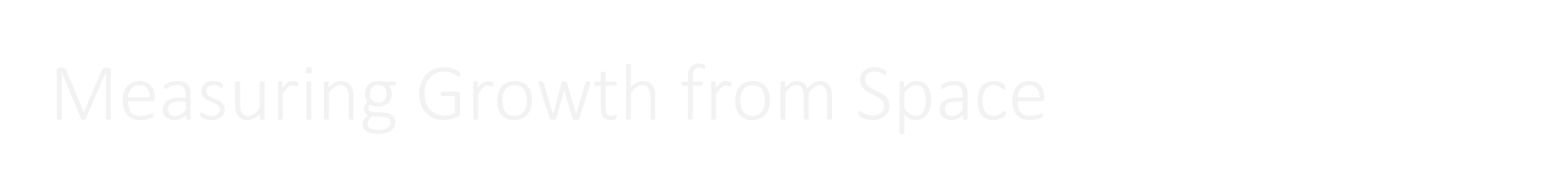 Measuring growth from space?
“Instead of writing large grants, spending days traveling to remote field sites, hiring and training enumerators, and dealing with inevitable survey hiccups, what if instead you could sit at home in your pajamas and, with a few clicks of a mouse, download the data you needed to study the impacts of a particular program or intervention?”
Florence Kondylis, Measuring Yields from Space, Published on Impact Evaluations (http://blogs.worldbank.org/impactevaluations)
Big data and technology: promises and problems
Quick wins: reducing costs in recording (GPS mapping) and reporting (connected handheld devices) and data processing.
Big data and technology: promises and problems
Quick wins: reducing costs in recording (GPS mapping) and reporting (connected handheld devices) and data processing.

But: 

Problem 1: need prior knowledge: “To measure outcomes at the level of the individual farm plot, satellite-based measures will be most easily employable if the researcher already knows the plot boundaries and knows what crop is being grown.”
Big data and technology: promises and problems
Problem 2: Measurement errors: “This almost certainly means that this technology will not be equipped to discern small effects”  & “satellite imagery was generally too coarse to resolve the very small plot sizes (e.g. less than half an acre) common in much of Africa.”

Problem 3: “Even with plot boundaries in hand and well-powered study, satellites are going to have a hard time measuring many of the other outcomes we care about – things like profits or consumption expenditure.” (Solvable with mobile phones data? Unrepresentative sample big problem)

Problem 4:  Applying these approaches in low income countries is hard  “because of a lack of either (i) ground truth data to develop the satellite-based  predictions, and/or (ii) a satisfactory mechanistic understanding in these environments”
Big Questions for Big Data and International Development
How do you overcome the need for a benchmark? (Even Billion Price Projects at MIT still measures its success by how close it is to the official CPI)
How do you overcome sample bias (the uncounted in official statistics are also uncounted in Big Data)
How do you get policy makers and statistical officers to entrust data availability and validity and trends with commercial operators (Google or Orange) and how do you coordinate the operators?
The way forward
Priority: how high is a) statistics b) agriculture and c) agricultural statistics on the agenda?
Technology: a long process of small studies and trial and error awaits. 
What do we need to know? Wages, labour relations, assets, prices and land distribution are needed now too – not only yields and productivity. Are these issues well captured in aggregate numbers?
Agreeing upon a division of labour? Reform current survey and administrative procedures to include SDG2 or built parallel capacity?